Minnesota’s Healthcare Workforce Data
Healthcare Education and Industry Partnership
September 10, 2015

Teri Fritsma, Senior Workforce Analyst, MDH
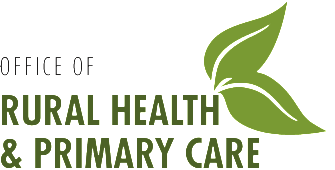 Today’s discussion
Overview of the healthcare workforce data available in Minnesota 

Walk through an example of how these data can be applied to a policy question

Update on NGA data work
What exactly is “healthcare workforce data?”
Wages

Demographics—especially race and age

Career laddering/trajectories

Educational program completers

Rural/urban differences

Job vacancy rates 

Projected workforce needs
How do YOU (or how would you) 
use workforce data?
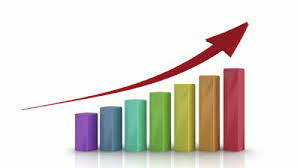 Today’s discussion
Overview of the healthcare workforce data available in Minnesota 

Walk through an example of how these data can be applied to a policy question

Update on NGA data work
Overview of available healthcare workforce data
WHO?

MN Department of Health
MN Hospital Association
Care Providers of Minnesota
MN DEED
MN Department of Education
MN Office of Higher Education
MN Health licensing boards
IPEDS (federal)
“Help Wanted Online” (Private data source)
Overview of available healthcare workforce data
WHAT?
Where my office fits in
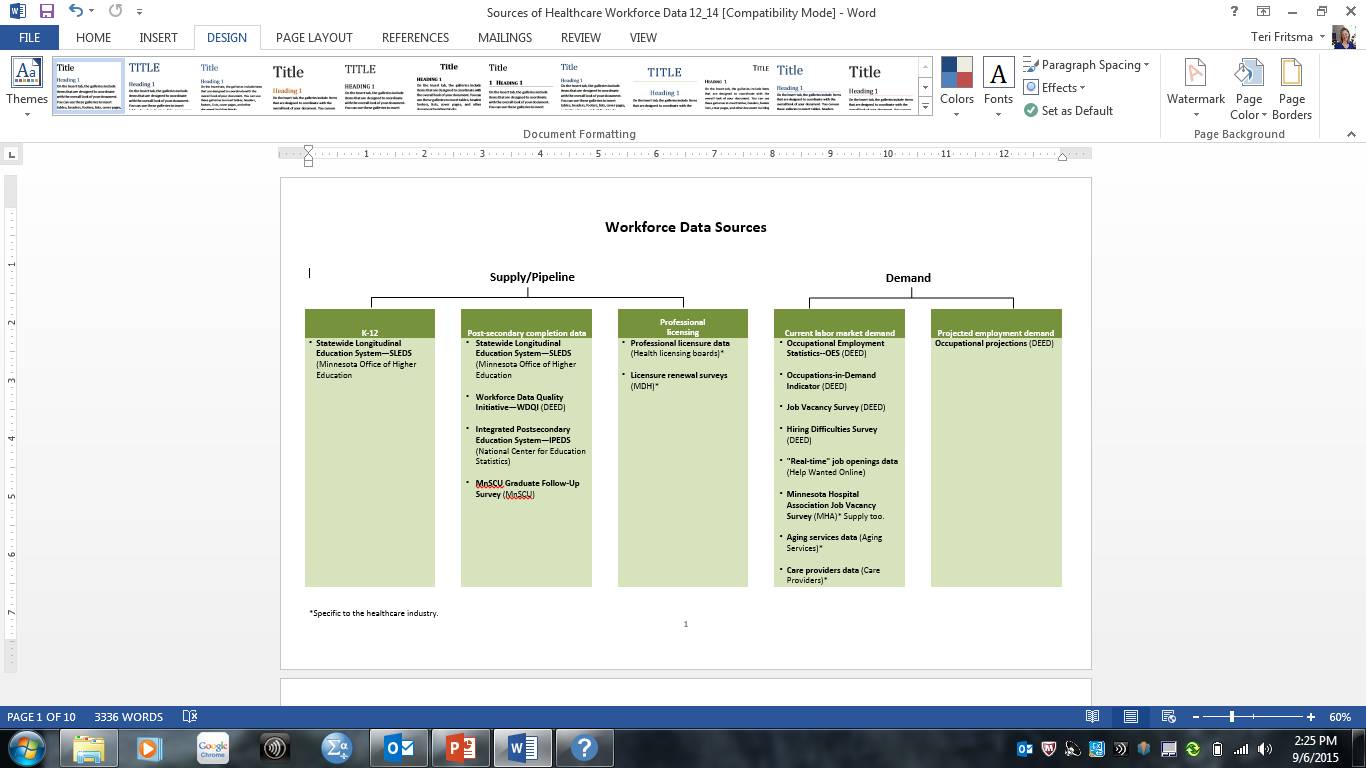 Overview of available healthcare workforce data
HOW?
Data are collected and analyzed here in Minnesota, but most data sets are part of national initiatives governed partly or fully by pre-established timelines, rules, and methodologies.
How can we pull it together to say something meaningful?
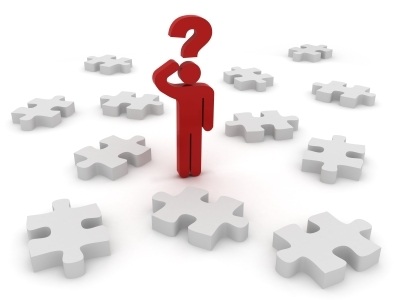 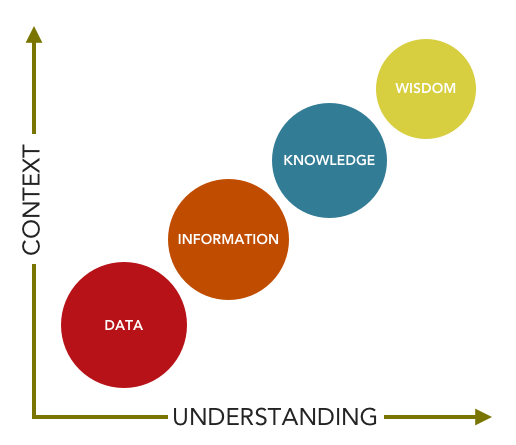 [Speaker Notes: To really be able to talk about the diversity of this provider group, we do need to understand more about the diversity of the region itself. In NW Minnesota, 8% of the population are people of color; compared to 14.7% statewide. 

Also, we can compare the provider populations in other regions of the state. With the exception of the Twin Cities region which tend to be slightly more diverse, providers in the NW area are not less diverse than in other areas of the state.

This doesn’t mean there’s not room for improvement…]
Today’s discussion
Overview of the healthcare workforce data available in Minnesota 

Walk through a scenario of how these data can be applied to a policy question

Update on NGA data work
Healthcare workforce example: fitting the pieces together
Scenario:
It’s been suggested that there are not enough providers to meet the mental/behavioral health needs of residents in the northwestern part of Minnesota.

Furthermore, some say NW Minnesota providers are almost all Caucasian, perhaps ill-prepared to provide culturally competent care to those on Indian reservations.

Would expanding the U of MN Moorhead program to include a Master’s degree in social work help fill the gaps in NW MN?
[Speaker Notes: Quick overview of what I’ve pulled together…]
Minnesota planning regions
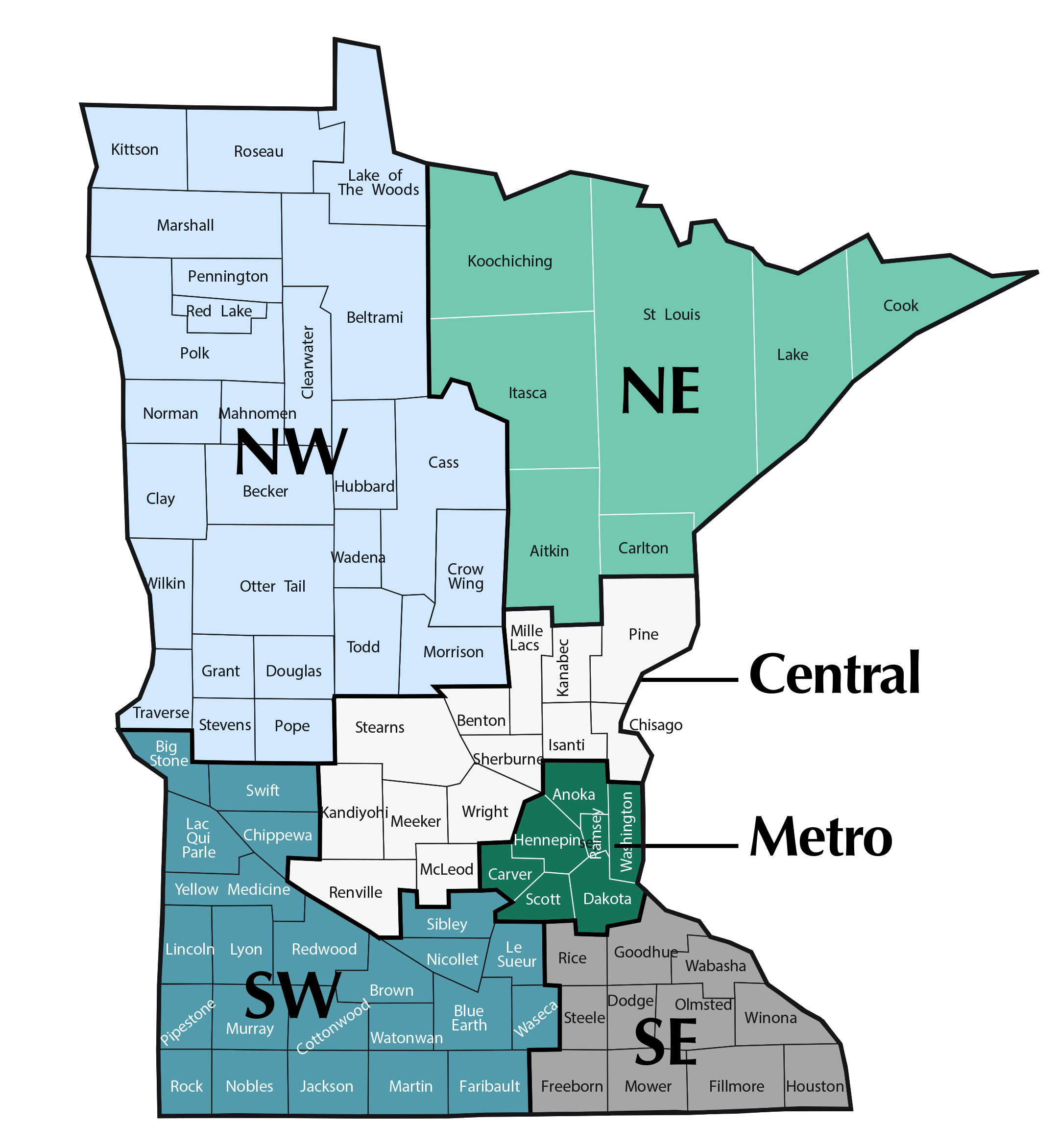 326,373 (6%)
Population: 
557,666 (10%)
689,638 (13%)
2,950,885 (54%)
393,507 (7%)
499,769 (9%)
Population estimates are from the Minnesota State Demographic Center for 2013. Release date July 15, 2014.
Scenario—Part 1:
Are there “enough” mental health providers in NW Minnesota?
COUNTS
Number of Residents Per every Provider
*LICSWs who provide mental/behavioral health services ONLY.
Source: Healthcare Licensing Boards and Minnesota Population data
[Speaker Notes: Physicians – pop to provider ratio in NW is 770 / 1,631 for primary care physicians.
Northwest is not all that different from other areas of the state in terms of MH providers.

Note: Number of providers…]
Scenario—Part 1:
Are there “enough” mental health providers in NW Minnesota?
MARKET DEMAND
“Occupations In Demand” Indicator, 2014, Northwest Minnesota
Mental Health Counselors:
Substance Abuse and Behavioral Disorder Counselors:
Child, Family, and School Social Workers:
Mental Health and Substance Abuse Social Workers:
Healthcare Social Workers:
Clinical, Counseling, and School Psychologists:
Source: DEED, Occupations In Demand
[Speaker Notes: Note: No graduates of:

- Marriage and Family Therapy Programs
- Clinical Psychology
- Mental Health Counseling
- Educational Psychology
- Applied Psychology
- And of course, no psychiatry residencies.]
Scenario—Part 2:
Are mental health providers in Northwest MN diverse enough?
RACE
Race of Mental Health Providers in Northwest Minnesota
Source: MDH Workforce Survey, multiple years
[Speaker Notes: To really be able to talk about the diversity of this provider group, we do need to understand more about the diversity of the region itself. In NW Minnesota, 8% of the population are people of color; compared to 14.7% statewide. 

Also, we can compare the provider populations in other regions of the state. With the exception of the Twin Cities region which tend to be slightly more diverse, providers in the NW area are not less diverse than in other areas of the state.

This doesn’t mean there’s not room for improvement…]
Scenario—Part 3:
Would adding an MSW program at 
U of MN-Moorhead help fill the gap?
PROGRAM GRADUATES
Mental Health Program Completers in Northwest Minnesota, 2012-2013
Source: Integrated Postsecondary Education Data System (IPEDS)
[Speaker Notes: Note: No graduates of:

- Marriage and Family Therapy Programs
- Clinical Psychology
- Mental Health Counseling
- Educational Psychology
- Applied Psychology
- And of course, no psychiatry residencies.]
Scenario—Part 3:
Would adding an MSW program at 
U of MN-Moorhead help fill the gap?
In a survey conducted at the 2015 APRN Psychiatric Nursing conference, about half of health care providers said that they practice within 25 miles of where they completed their education.

Just over one-third of health care providers work within 25 miles of where they grew up.
Source: 2015 survey conducted at the APRN Psychiatric Nursing Conference
[Speaker Notes: To really be able to talk about the diversity of this provider group, we do need to understand more about the diversity of the region itself. In NW Minnesota, 8% of the population are people of color; compared to 14.7% statewide. 

Also, we can compare the provider populations in other regions of the state. With the exception of the Twin Cities region which tend to be slightly more diverse, providers in the NW area are not less diverse than in other areas of the state.

This doesn’t mean there’s not room for improvement…]
Scenario—Part 3:
Would adding an MSW program at 
U of MN-Moorhead help fill the gap?
Source: Minnesota Board of Marriage and Family Therapy
[Speaker Notes: To really be able to talk about the diversity of this provider group, we do need to understand more about the diversity of the region itself. In NW Minnesota, 8% of the population are people of color; compared to 14.7% statewide. 

Also, we can compare the provider populations in other regions of the state. With the exception of the Twin Cities region which tend to be slightly more diverse, providers in the NW area are not less diverse than in other areas of the state.

This doesn’t mean there’s not room for improvement…]
Healthcare workforce example
What have we learned? 


Current provider counts: Low

Racial diversity: Fairly low

Market demand: Very high

Capacity to grow more: Questionable

Mobility: About half will stay in area where they trained
We’re between information and knowledge
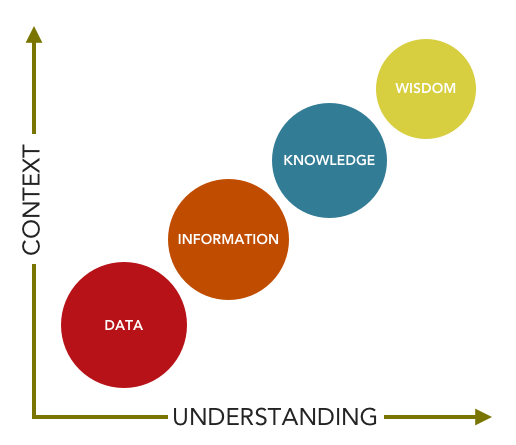 [Speaker Notes: To really be able to talk about the diversity of this provider group, we do need to understand more about the diversity of the region itself. In NW Minnesota, 8% of the population are people of color; compared to 14.7% statewide. 

Also, we can compare the provider populations in other regions of the state. With the exception of the Twin Cities region which tend to be slightly more diverse, providers in the NW area are not less diverse than in other areas of the state.

This doesn’t mean there’s not room for improvement…]
Today’s discussion
Overview of the healthcare workforce data available in Minnesota 

Walk through an example of how these data can be applied to a policy question

Update on NGA data work
NGA data work
Broad data-related goals: 

Catalogue healthcare workforce datasets

Address gaps in healthcare workforce data

Better ways to disseminate/publicize data
NGA data work
Goal 1: 

 Catalogue healthcare workforce datasets
NGA data work
Goal 2: 

Address gaps in workforce data

Longitudinal dataset that tracks program completers through career transitions
Addressing gaps specific to mental health workforce data
Beginning to collect data on new and emerging models of care

Re-designing our MDH workforce surveys to anticipate and “get ahead” of policy questions.
NGA data work
Goal 3: 
Better ways to disseminate data
How do (or would) YOU use workforce data?
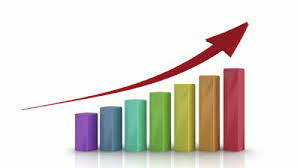 Contact Information
Teri Fritsma
Senior Workforce Analyst
Minnesota Department of Health, 
Office of Rural Health and Primary Care
Healthcare Workforce Analysis Team
Teri.Fritsma@state.mn.us
(651) 201-4004